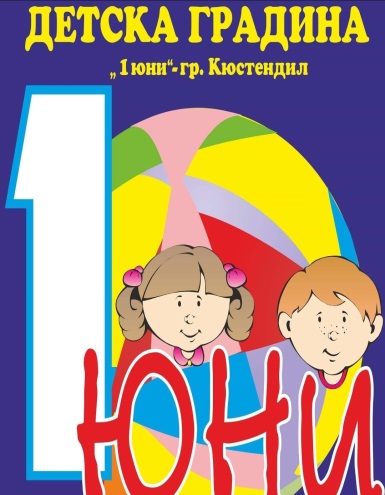 ПОРТФОЛИО НА ДЕТСКА  ГРАДИНА „ПЪРВИ ЮНИ“
град Кюстендил
ИСТОРИЯ
ОДЗ„Първи юни“ е вече ДГ„Първи юни“.
ИСТОРИЯ
Детската градина е открита през м.12.1977г. с 10 групи за деца от 3 до 7 години. 
Над 10 години е база за експериментиране и прилагане на нови практики на МОН и ЮЗУ- Благоевград.
От 2011 година е разкрита и детска кухня за деца от 10 месеца до 3 години – записани 36 деца.
През м. август 2016 г. като следствие от приетия Закон за предучилищно и училищно образование на 01.08.2016г. и със заповед РД-00-785/31.08.2016г. на Кмета на гр. Кюстендил, ОДЗ „Прърви юни” продължава своята дейност като Детска градина „Първи юни”.
От 2013 година е присъединено  и ОДЗ “Зорница“, като филиал и групите стават 15, от които 13 групи за деца от 3 до7 години и 2 яслени групи.
От 1993 година към ЦДГ „Първи юни“ е присъединена една група - филиал  с.Соволяно
Педагогическият персонал се състои                                           от 23 високо квалифицирани учители
Предучилищни педагози, от които:
Четиринадесет- с 3та
трима с  4-та, един с 5-та професионално-квалификационна степен /ПКС/.  
Директорът с 2-ра ПКС
Зам.директор 3-та.
Голяма част ,продължават квалификацията си са по-висока степен.
6 медицински сестри 
и 11 служители помощно-обслужващ персонал.
Детското заведение, като съществена част от системата на предучилищното възпитание в региона и общината, е поставено пред значими предизвикателства.
Главната ценност за нас е детето.
Всяка наша идея за бъдещето ни развитие е осмислена през призмата на тази ценност.
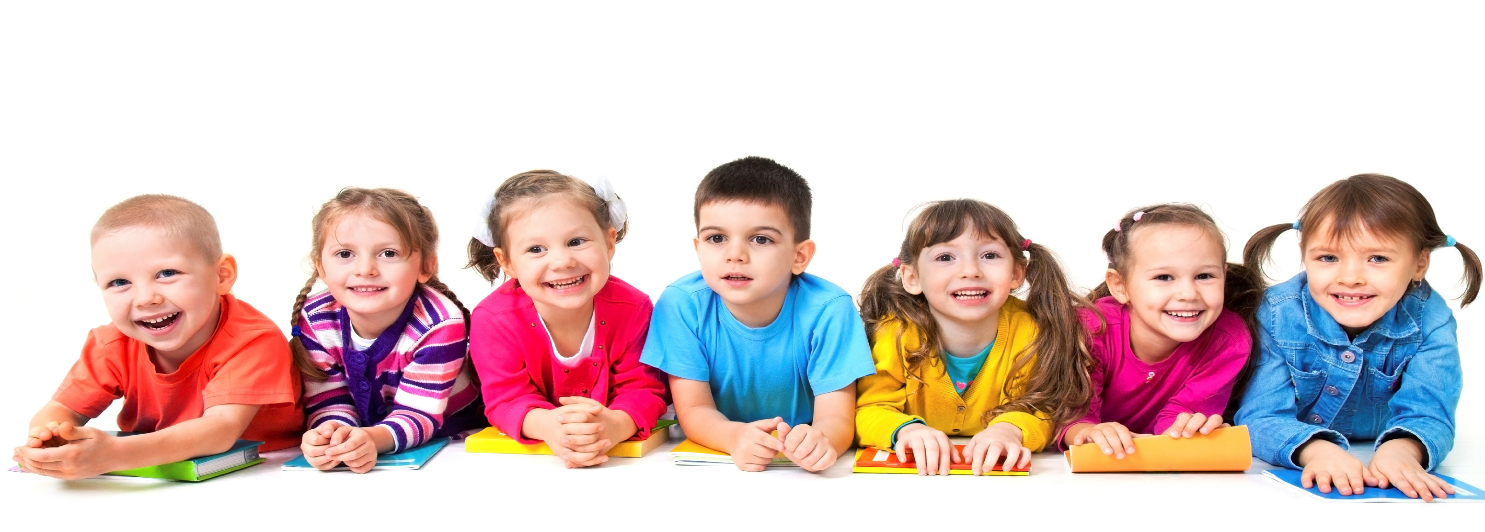 Мисията на детската градина като образователна институция е да 
бъде педагогически целесъобразно пространство за игра, познание, 
общуване и творчество, чрез желани и значими за децата и техните 
родители форми за индивидуален прогрес и културен просперитет в 
обществото.
Визия на детското заведение
ДГ„Първи юни“ е среда, в която се обединяват знанията и стремежите на всички имащи отношение и отговорности към възпитанието на детето
Детската градина е място, където се осъществяват социални контакти при реализиране на целите на съвременното предучилищно образование.
Визия на детското заведение:
Осъществяват се инициативи за повишаване качеството на педагогическия труд, стимулира се кариерното развитие на членовете на екипа и професионалната им компетентност
Детското заведение е инициативен субект във взаимодействието със семейството и осъществява педагогически компетентно сътрудничество с родителите
Пътя, по който вървим е очертан                                с Програмна система за развитие                                на ДГ „Първи юни“                                                             за периода 2020-2024 година.
Програмната система  на детската градина е  авторска и е за срок от четири години.
Повишаване на авторитета и социалния статус на учителя
Отделянето на достатъчно средства за инвестиции в квалификацията на педагогическия персонал е друг съществен момент. 
Разработена е програма за развитие на професионалните им компетенции, включваща: равен достъп на учителите до квалификационните услуги. Това съдейства  за засилване на конкуренцията между учителите и мотивацията им за работа.
Въвеждане е  система за кариерно развитие и обвързана със системата за диференцирано заплащане, материалните и морални стимули на учителите.
Семинари, открити практики, дискусии, доклади, практикуми
Вътрешни квалификационни форми:
Външни квалификационни форми
Участие в курсове
Участие в конференции
Организация и съдържание на педагогическият процес – приоритети
Осъществяване на съвместен Трансграничен  проекти с ДГ„Детска радост“, Струмеца, Македония
Срещи, посещения, работа с външни институции
(КАТ- пътна полиция)
Ресурсен център КюстендилДом за стари хора                „Ильо Войвода“
Днес притежаваме много добра съвременна база – физкултурен салон, салон по музика, кабинет за ресурсно подпомагане на деца със специални образователни потребности, открит плувен басейн, кабинети по всички направления, интерактивна площадка по безопасно движение по пътищата. Предвижда се и изграждане на екоплощадки в трите сгради на детското заведение.
Музикален салон
Ресурсен кабинет в централна сграда на ДГ„Първи юни“.
Битова стая
Физкултурен салон
ДГ„ПЪРВИ ЮНИ“, МОЖЕ ДА СЕ ПОХВАЛИ С ИЗГРАДЕНИ  ТРИ ЧИСТО НОВИ ЕКО ПЛОЩАДКИ ЗА ТРИТЕ И СГРАДИ:
ЦЕНТРАЛНА СГРАДА, БАЗА „ЗОРНИЦА“, БАЗА СОВОЛЯНО
Еко площадка – централна сграда
Еко-площадка база „Зорница“.
Еко площадка база Соволяно
Детска градина „Първи юни“, може да се похвали                                      и с три Еко кобинета.
Еко кабинет база„Зорница“,централна сграда и база Соволяно
Тук се възпитават и обучават над 280 деца разделени по възрастов принцип в  11 групи от които 2 яслени групи: едната в Централна сграда, другата в  база „Зорница“
В ДГ„Първи юни“ се обучават 5 деца със специални образователни потребности.
Режима на работа е целодневен.
От 2008 година детского заведение работи по системата на делегираните бюджети в образованието!
Организация и съдържание на педагогическият процес – приоритети:- Организиране летен отдих на децата- Обмяна на добри практики
Организация  и съдържание на педагогическият  процес – приоритети:- Обучението по БДП  е приоритет, при който водеща е ролята на практическите умения, формиращи се главно чрез подражаване, личен опит, целенасочено обучение, упражнения и тренировки
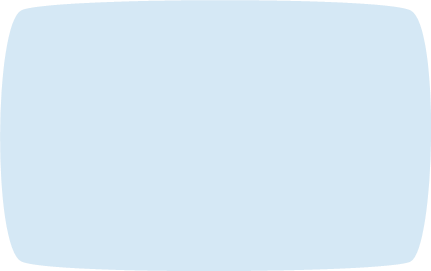 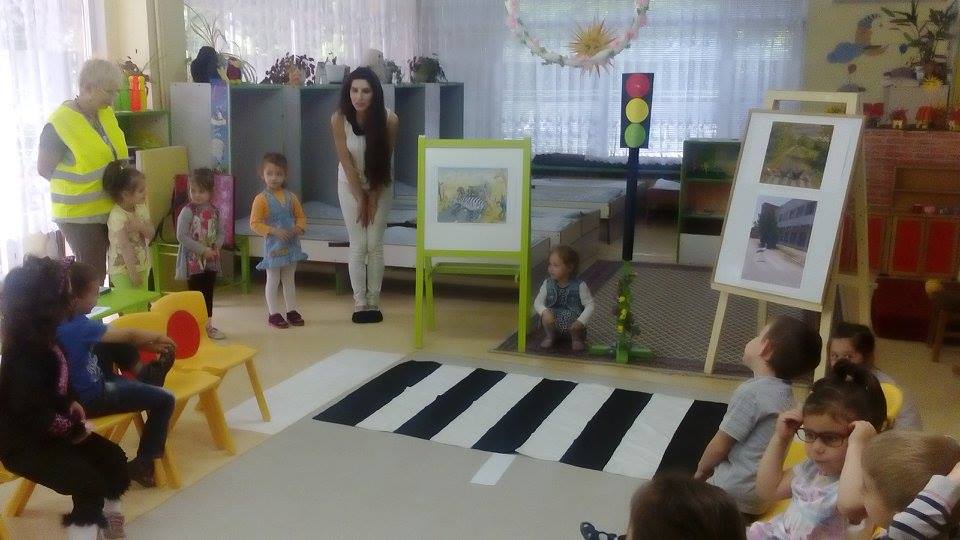 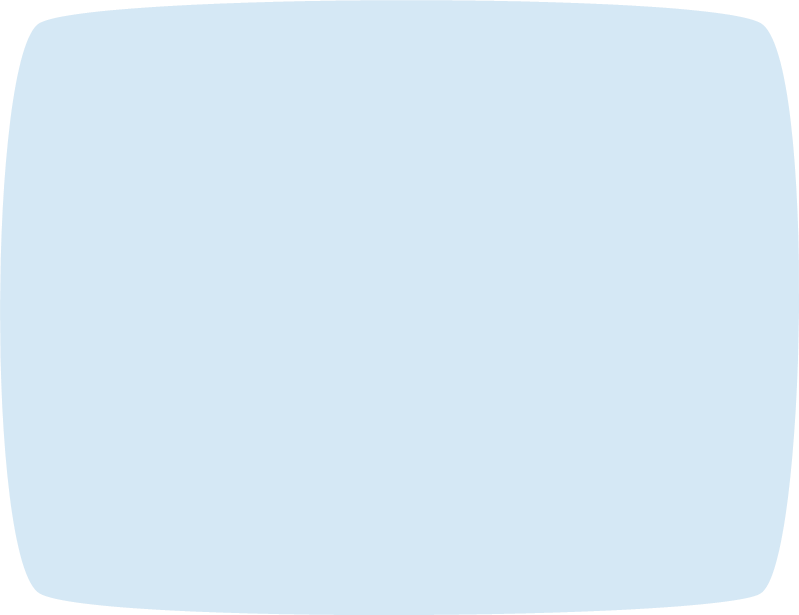 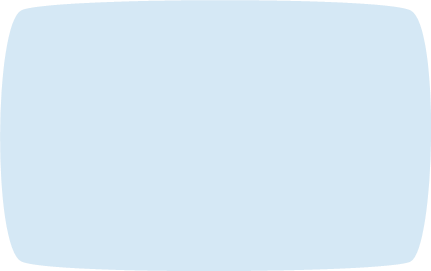 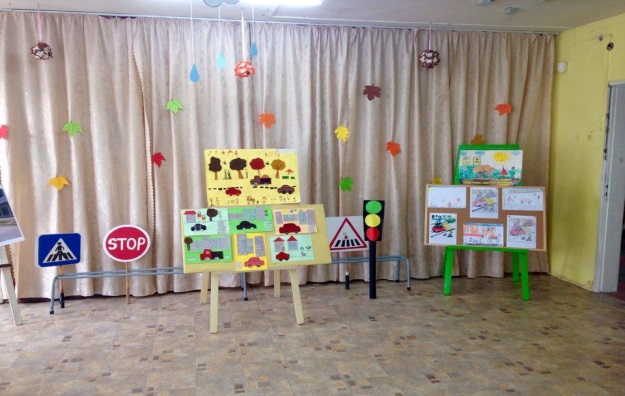 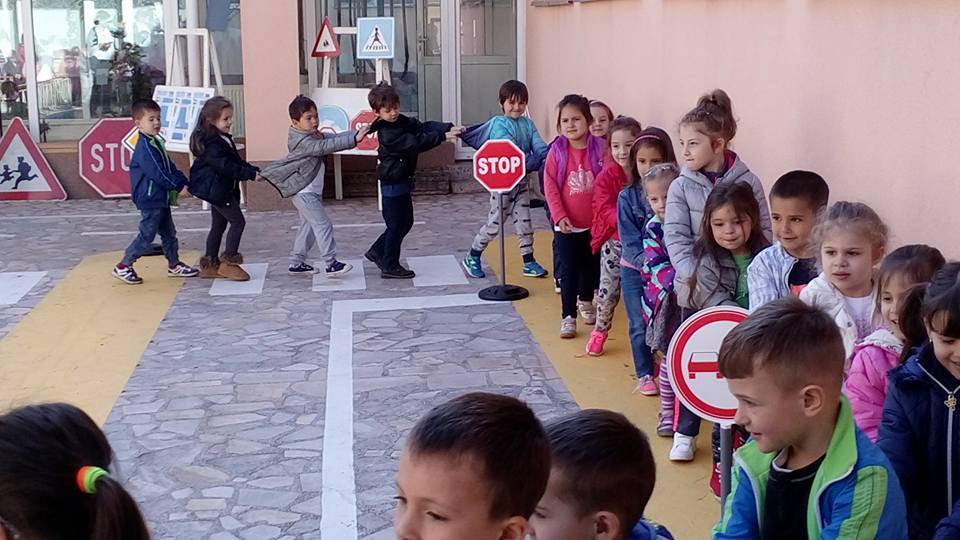 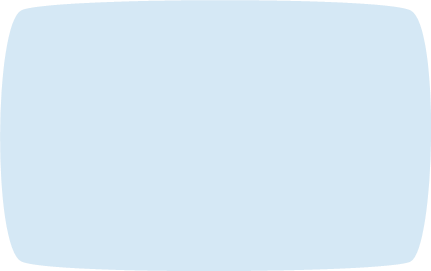 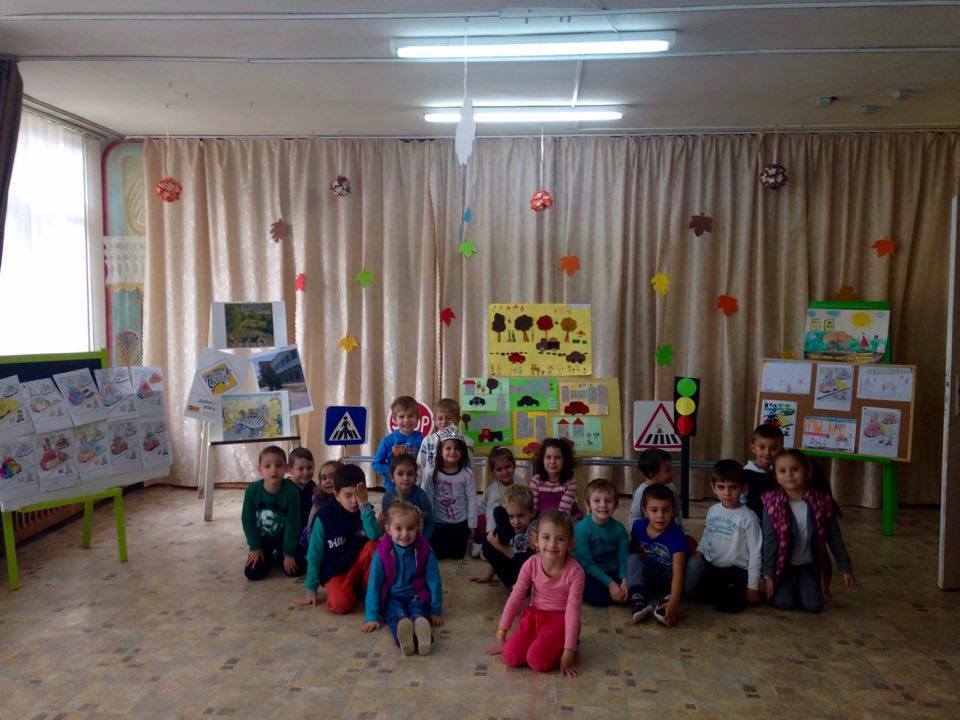 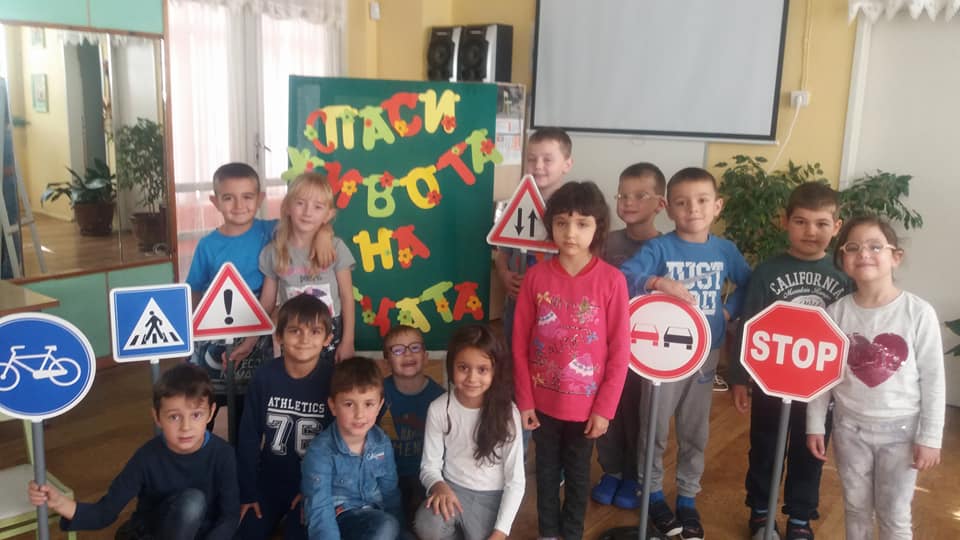 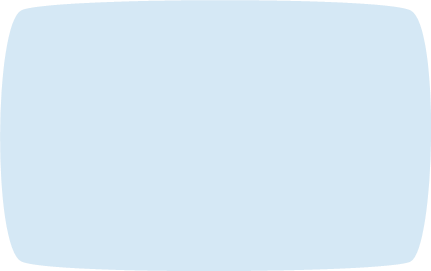 Нашата водеща теза
Стремим се да се утвърждаваме като модерно, достъпно и качествено, иновативно, европейско детско заведение, в което  професионалисти да възпитават и обучават дацата на нашия град, децата на България.
„Щастливи деца, доволни родители, професионална удовлетвореност“.